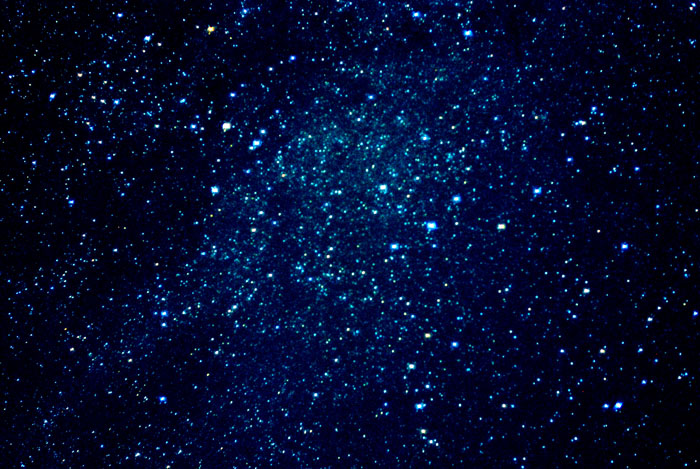 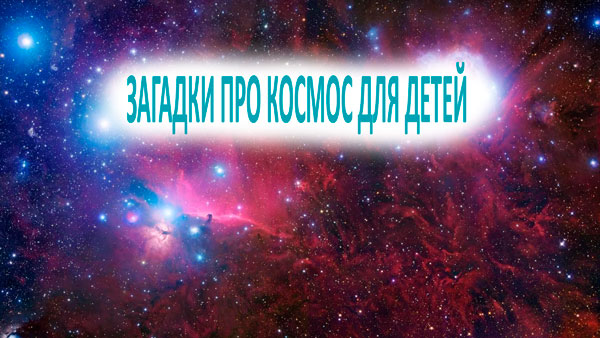 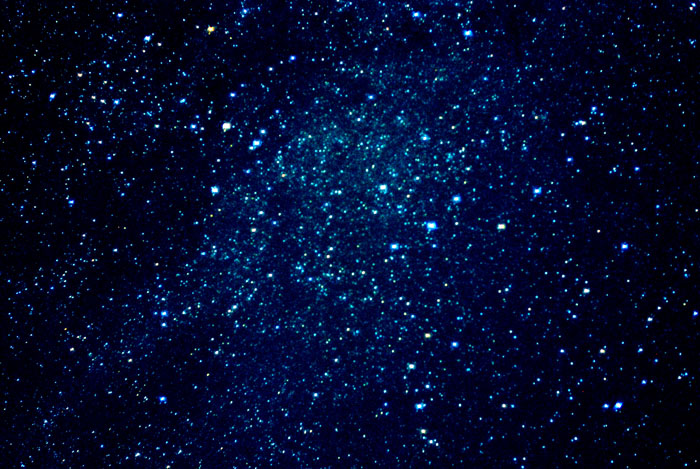 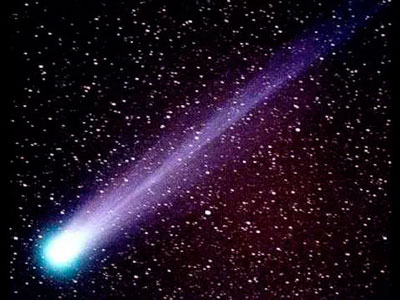 Сверкая огромным хвостом в темноте,Несется среди ярких звезд в пустоте,Она не звезда, не планета,Загадка Вселенной…
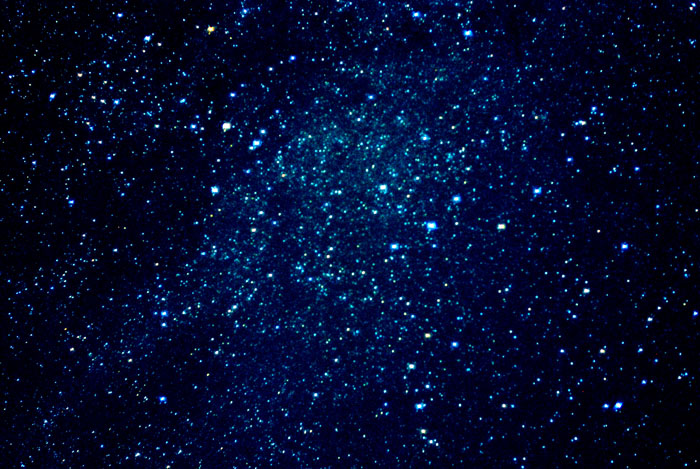 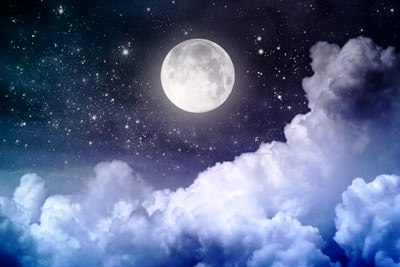 Освещает ночью путь,Звездам не дает заснуть.Пусть все спят, ей не до сна,В небе светит нам…
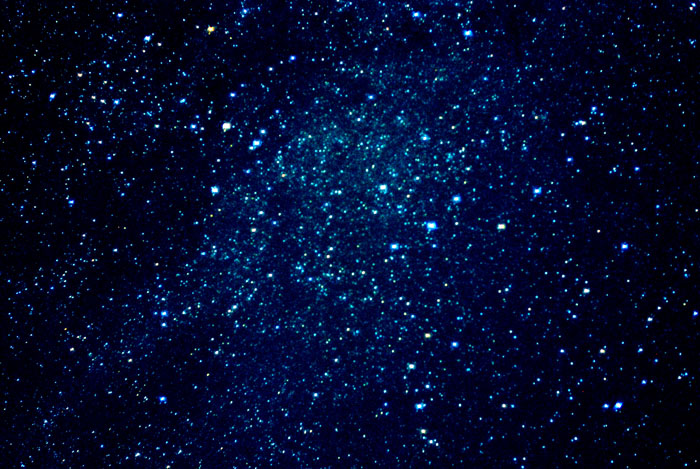 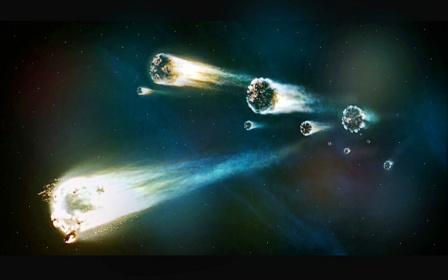 Осколок от планетыСредь звезд несется где-то.Он много лет летит-летит,Космический…
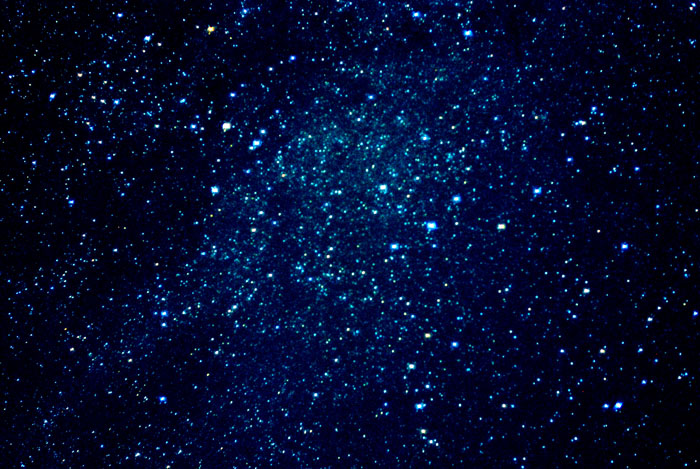 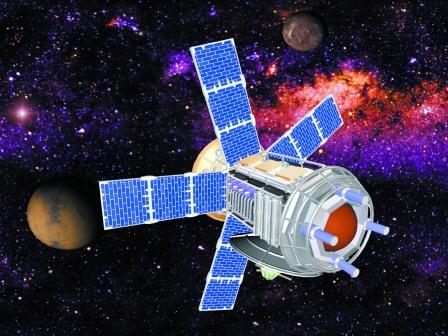 Обгоняя ночь и день, вкруг земли бежит олень.Задевая звезды рогом, в небе выбрал он дорогу.Слышен стук его копыт, он Вселенной следопыт.
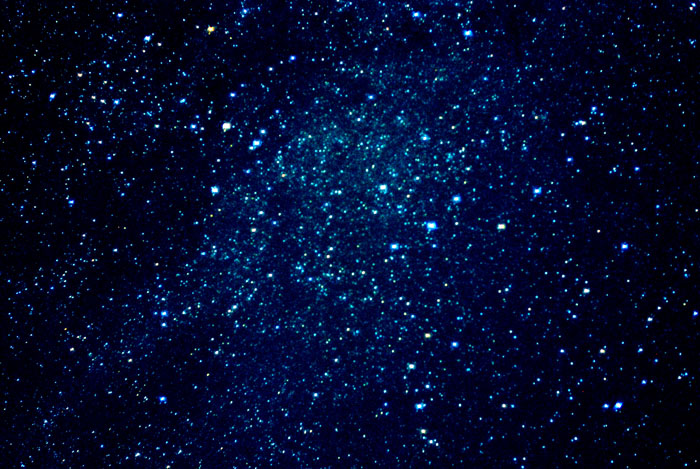 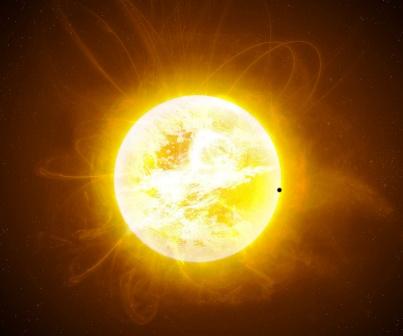 Бродит одинокоОгненное око.Всюду, где бывает,Взглядом согревает.
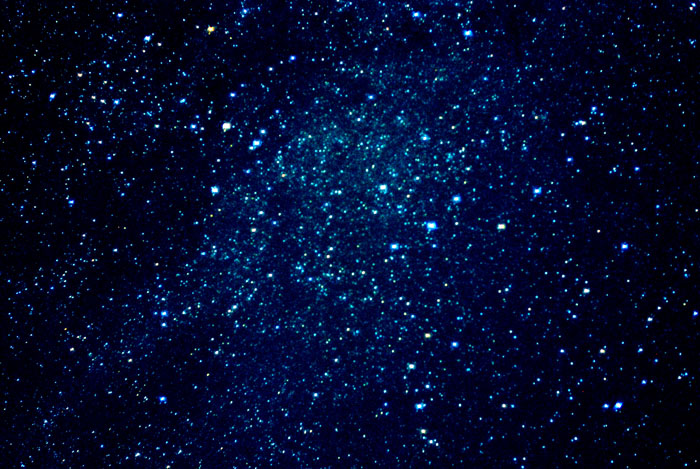 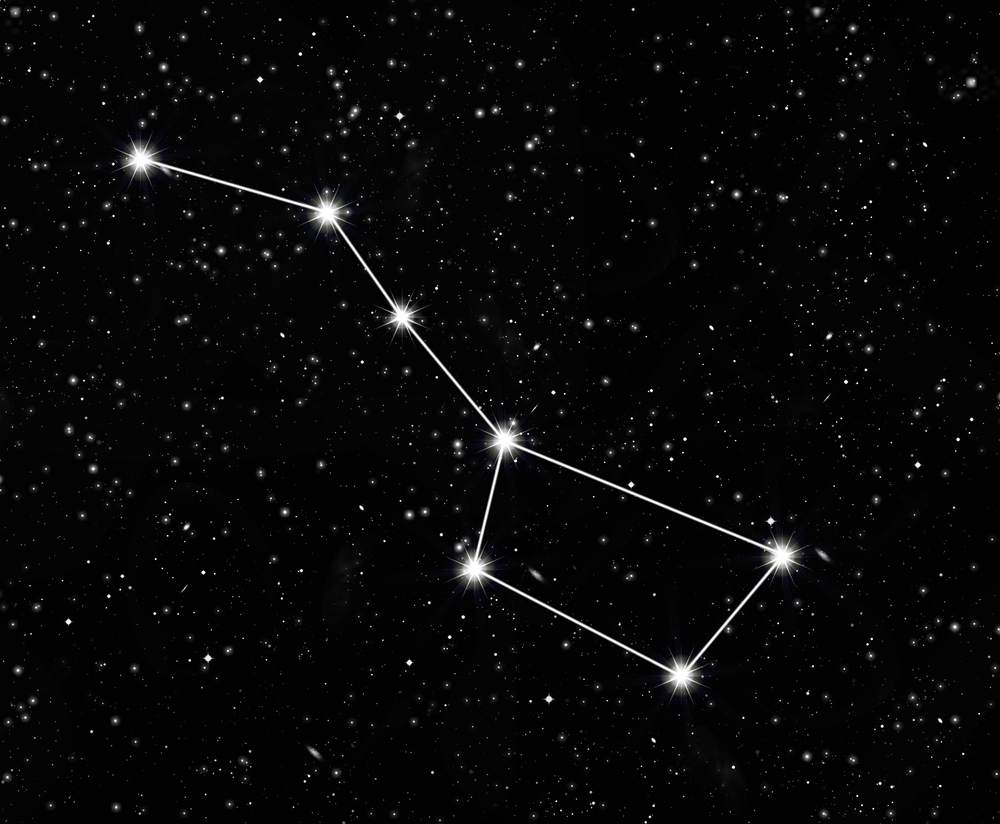 Из какого ковша не пьют, не едят, а только на него глядят?
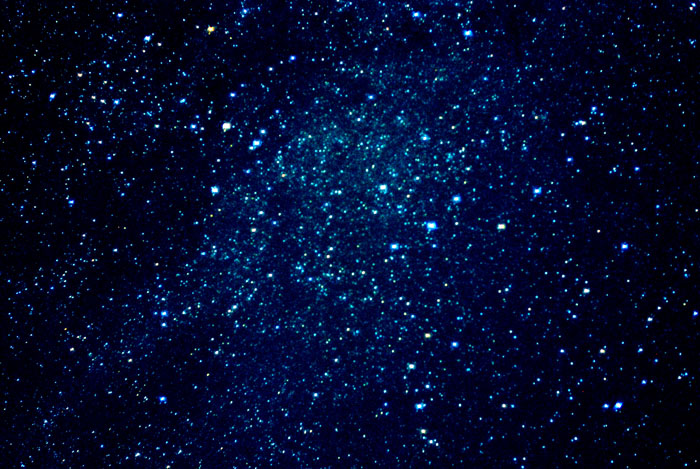 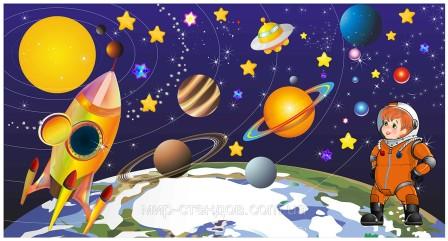 Океан бездонный, океан бескрайний,Безвоздушный, темный и необычайный,В нем живут вселенные, звезды и кометы,Есть и обитаемые, может быть, планеты.
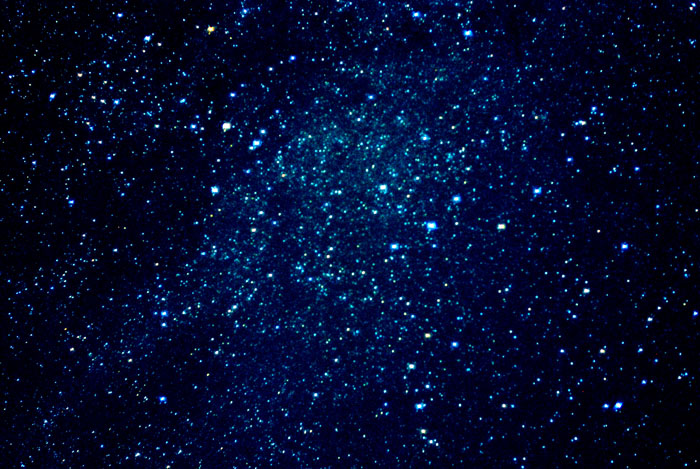 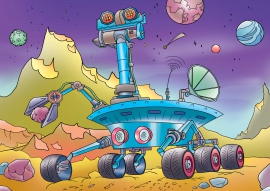 Крыльев нет, но эта птицаПолетит и прилунится.
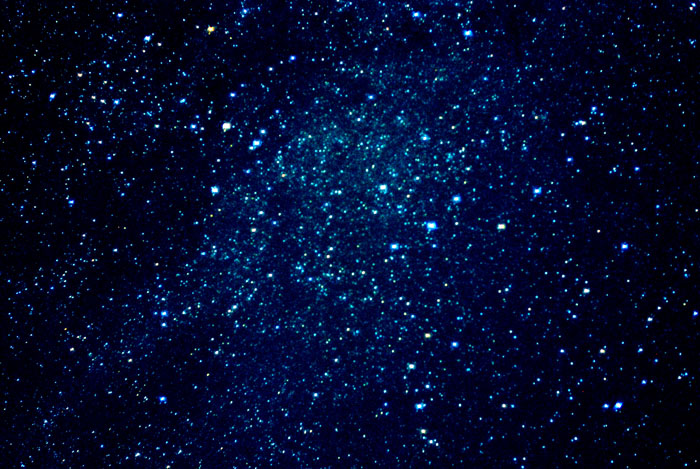 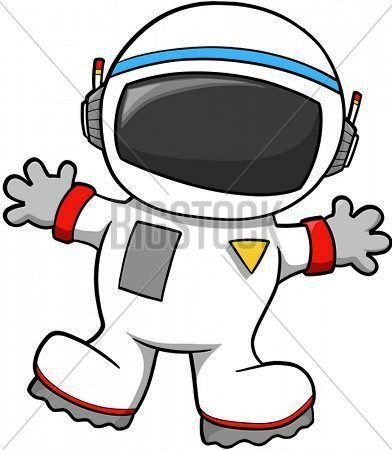 Космонавт, проверив трос,Что-то надевает,Та одежда припасетИ тепло, и кислород.
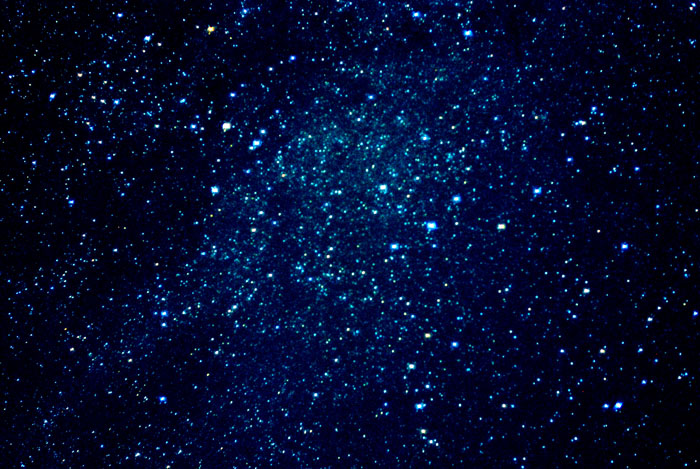 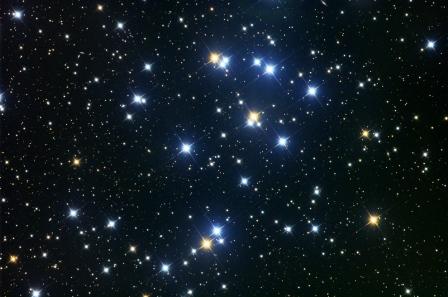 По тёмному небу рассыпан горошекЦветной карамели из сахарной крошки,И только тогда, когда утро настанет,Вся карамель та внезапно растает.
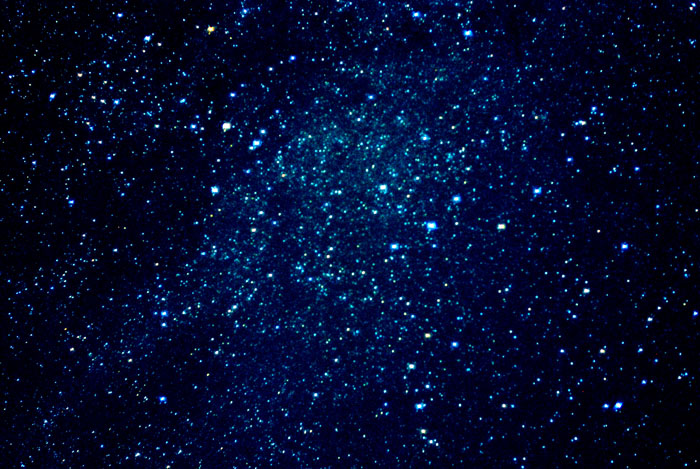 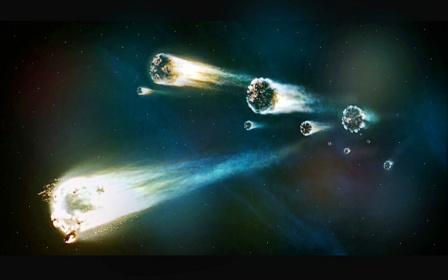 Эти звездочки , как искры,Падают и гаснут быстро.Зажигают среди ночиВ небе звездный дождик,Словно эти огонечкиРисовал художник.
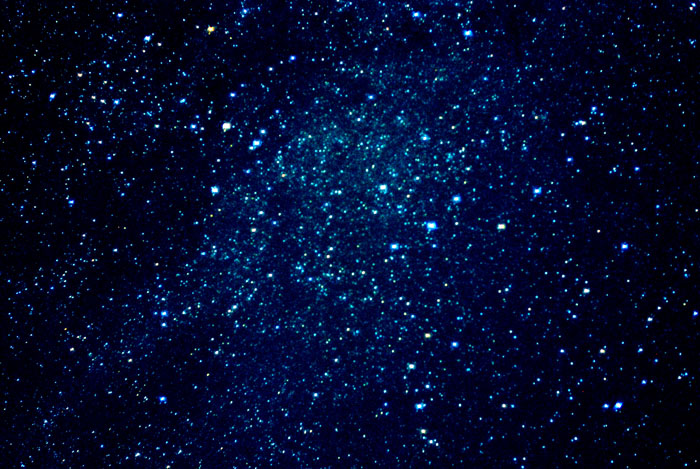 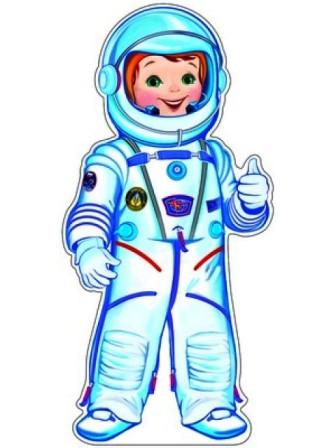 Человек сидит в ракете.Смело в небо он летит,И на нас в своем скафандреОн из космоса глядит.
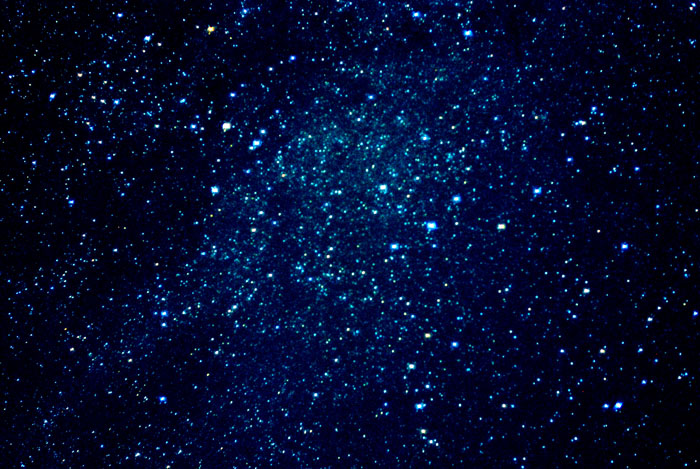 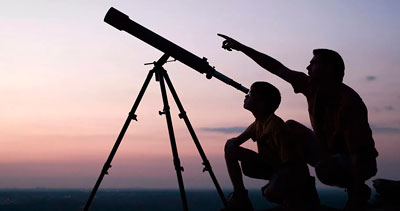 Чтобы глаз вооружитьИ со звездами дружить,Млечный путь увидеть чтобНужен мощный…
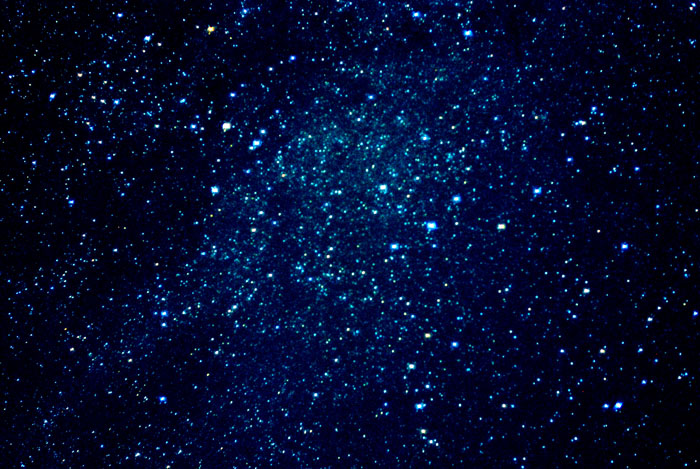 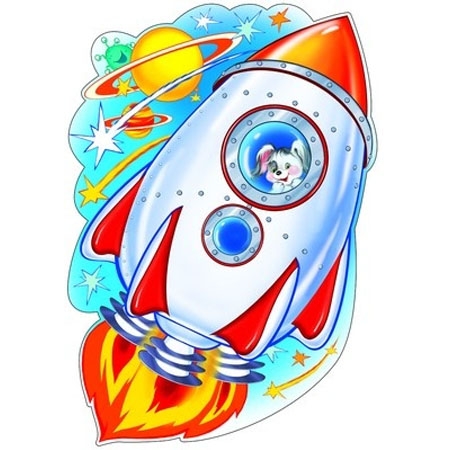 До Луны не может птицаДолететь и прилуниться,Но зато умеет этоДелать быстрая…
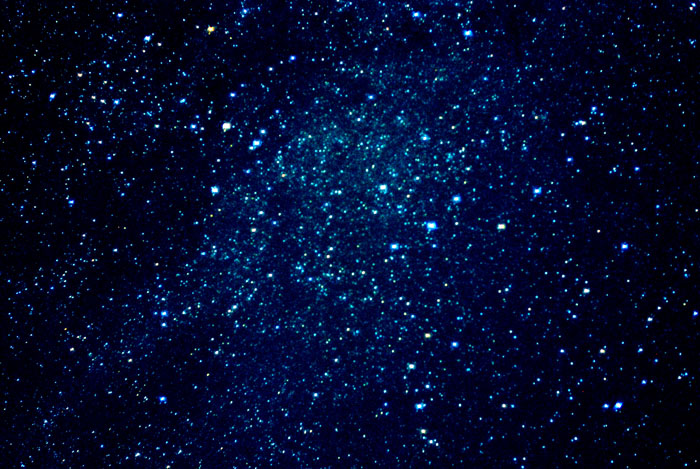 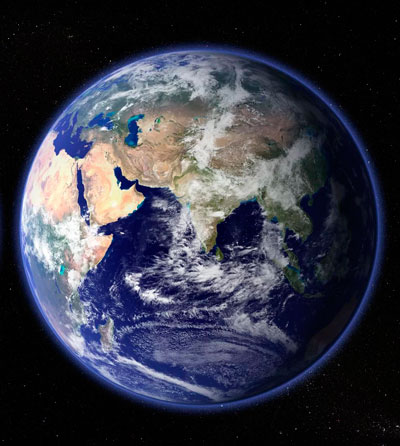 Планета голубая,Любимая, родная.Она твоя, она моя,А называется…